Safety
Worker safety is top priority
Safety of traveling public is a goal
Winter operations present unique safety issues
Monthly safety meetings are required at each garage
Safety calendar has monthly programs
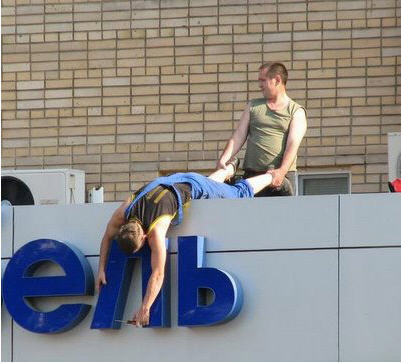 Safety
Is 
#1
Safety is a component of everything you do and should be foremost  in your thoughts and actions always!!
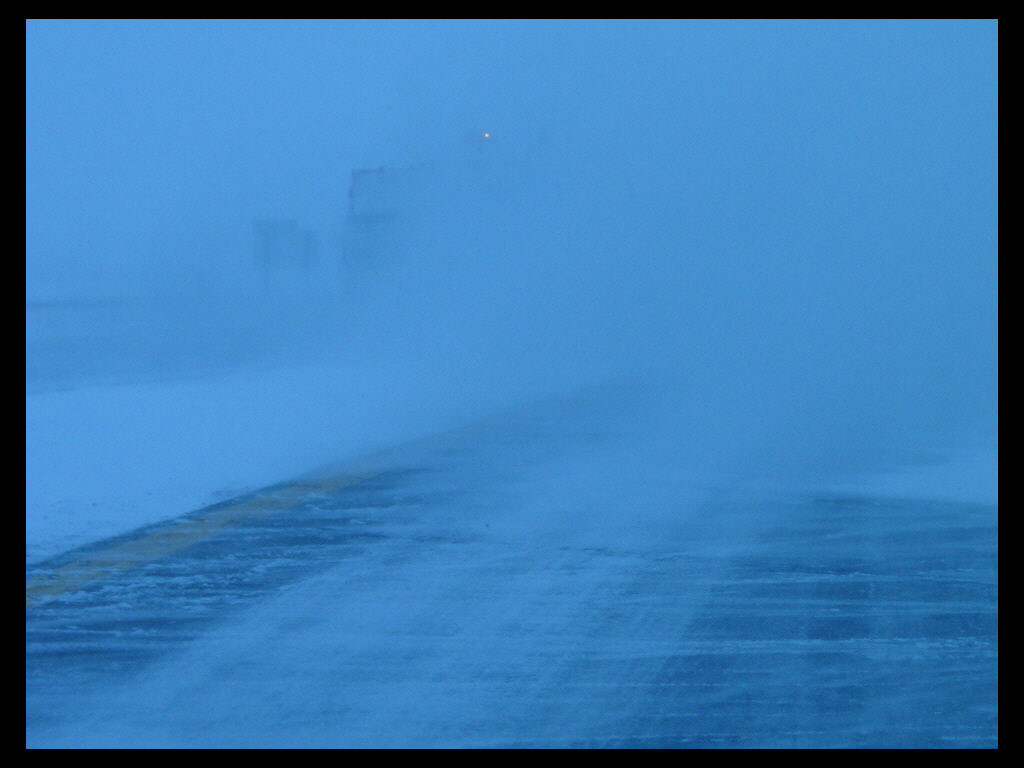